Aspergilloses
Dr w. Beldjoudi
2O14/2015
INTRODUCTION
Les aspergilloses sont des affections essentiellement pulmonaires   
 dues à des champignons filamenteux du genre Aspergillus :     
              moisissures ubiquitaires à caractère opportuniste.



 Les aspergilloses constituent un ensemble nosologique 
 très large et de pronostic variable (morbidité/mortalité ≠):
*  les atteintes chroniques et immuno-allergiques sont connues depuis longtemps, 
 * les infections fongiques invasives aigus (API)sont d’apparition 
plus récente, Intra hospitalières (affections nosocomiales),
 elles sont de très mauvais pronostic avec remaniement de leur épidémiologie.
HISTORIQUE
Micheli
1729
Link
1809
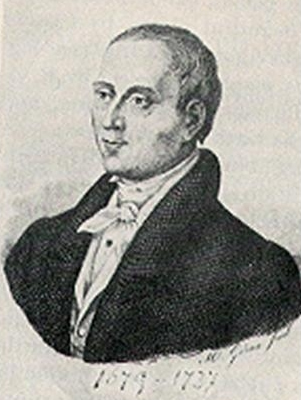 EPIDEMIOLOGIE
     
                     A/ Classification
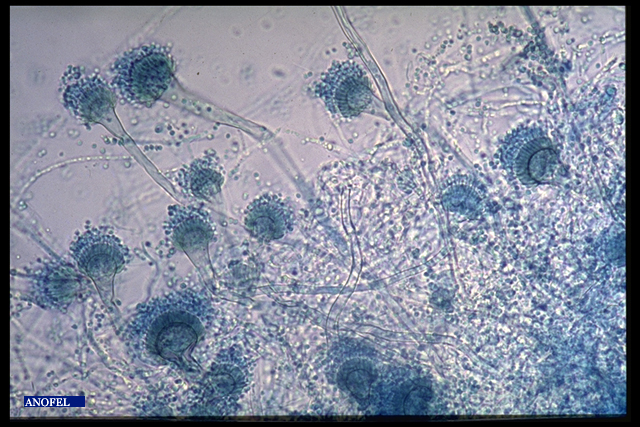 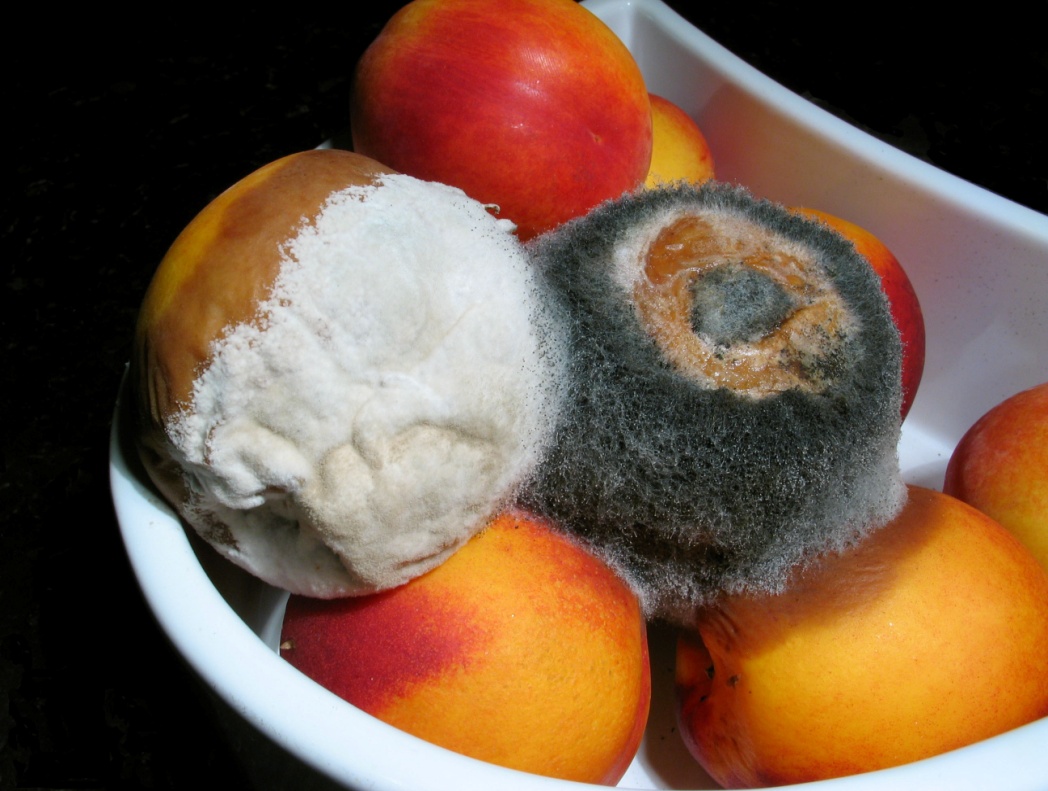 Règne : Fungi 

 Division        Fungi imperfecti                   Fungi perfecti                                                                                                  

 Phyllum         Deuteromycotina                Ascomycotina                 

 Classe            Hyphomycètes                   Ascomycètes

Ordre               Moniliales                             Eurotiales                            

Famille(2)       Moniliaceae                      Trichocomaceae
                         
                        
 Genre            Aspergillus                          Eurotium, Emericella,
                                                                     Neosartorya                                      
 Espèce              837 espèces
                                         
                                                                                                                               C.Moulinier
Les espèces les plus fréquentes :
 fumigatus, flavus, terreus, niger, nidulans …
EPIDEMIOLOGIE
     
                     B/ Agent pathogène
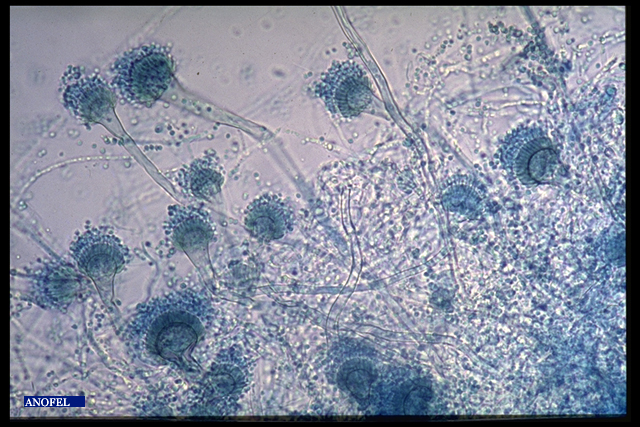 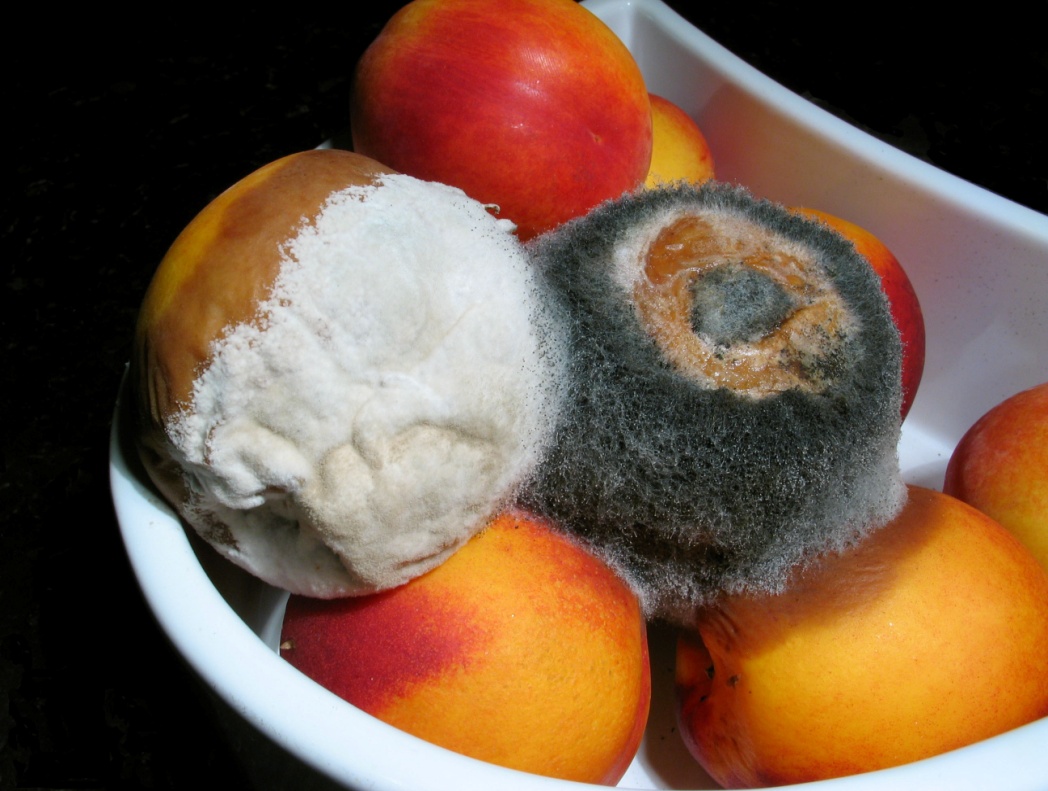 Le thalle hyalin, présente un mycélium cloisonné portant de nombreux conidiophores dressés avec une extrémité vésiculaire de forme très spécifique « la tête aspergillaire ». 
Les conidies (phialospores) généralement rondes de 2 à 3 μm , sont produites à partir des phialides (cellules de conidiogenèse en forme de bouteille), groupées sur le sommet ou sur la totalité de la vésicule, avec ou sans métules comme éléments intermédiaires.
Tête aspergillaire
Conidies
Phialides
Stérigmates
Métules
Vésicule
Conidiophore
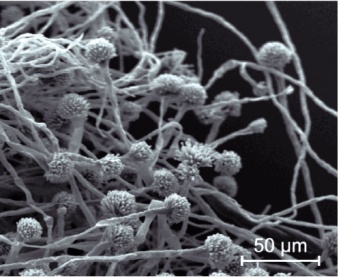 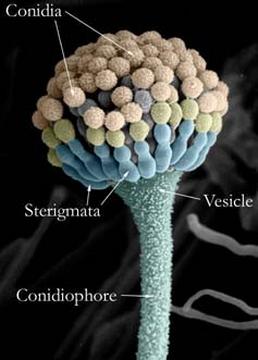 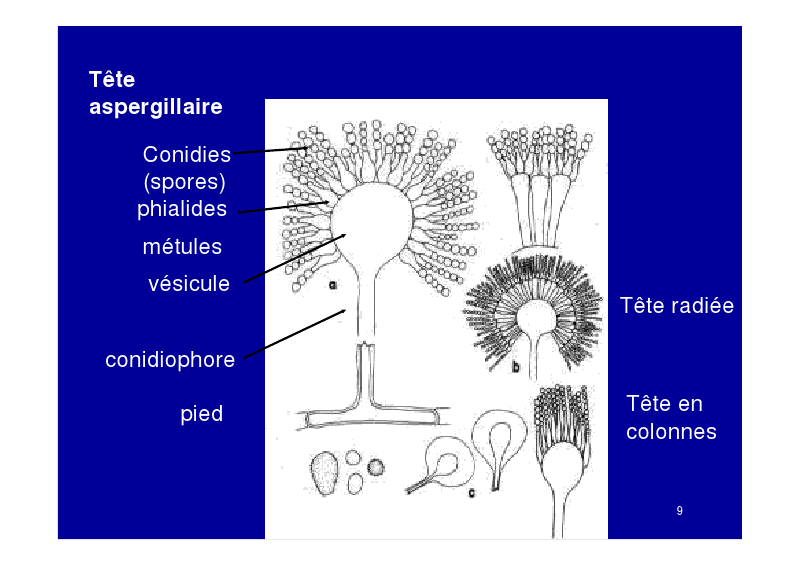 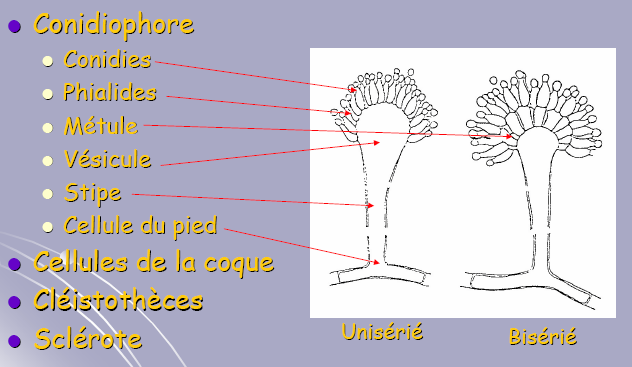 Formes sexuées :

Cleistothèces: masses de tissu
 filamenteux compact,
 qui à maturité, donne naissance
 aux asques 
(contenant chacune 8 ascospores)

Cellules en noisettes ou Hϋlle cells
 cellules rondes à paroi
 très épiasse observées
 aux alentours des cleistothèces.
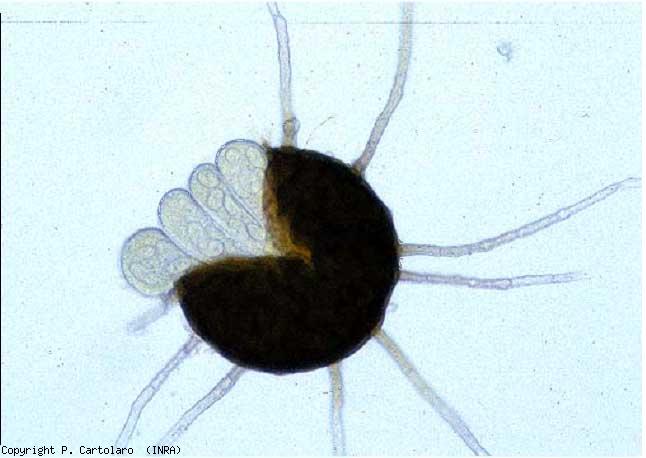 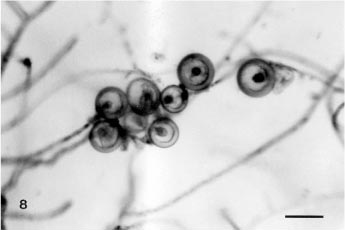 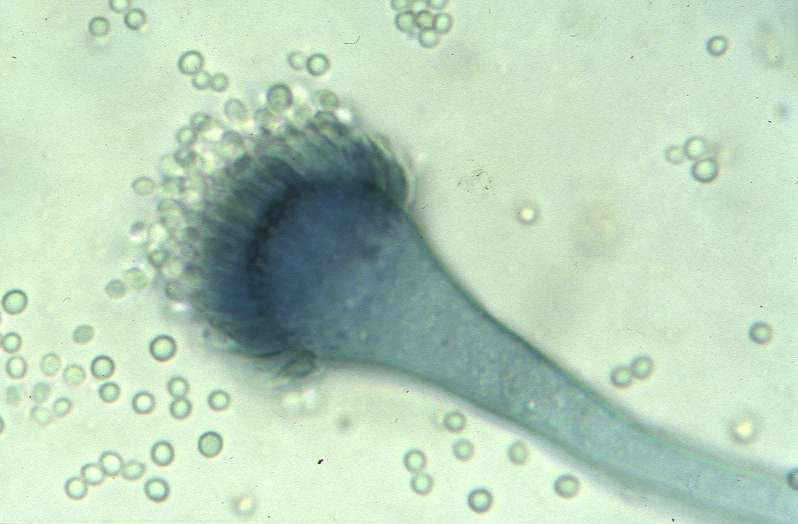 Conidies :
3µm, rondes, échinulées
TA : 
en colonne
Vésicule :
 hémisphérique, unisériée
Conidiophore : 
300 µm
Evasement terminal
Lisse, incolore
A.fumigatus
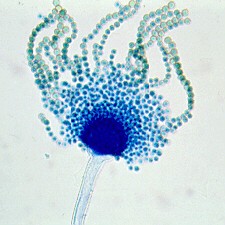 A.fumigatus
Aspergillus nidulans
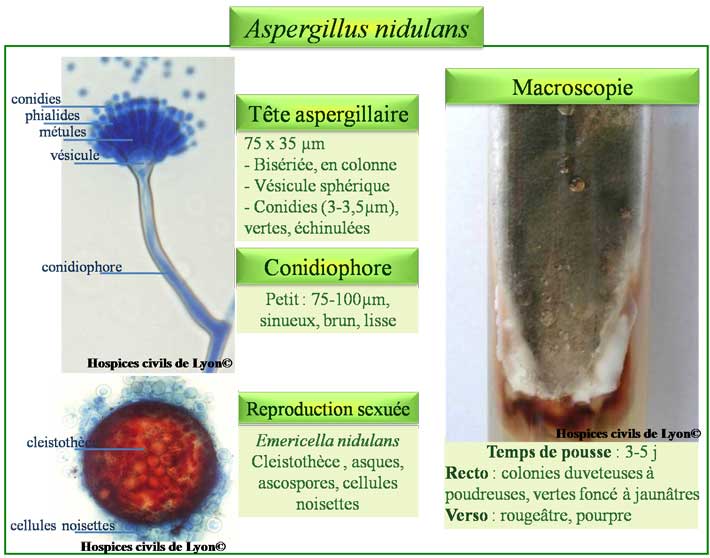 Aspergillus niger
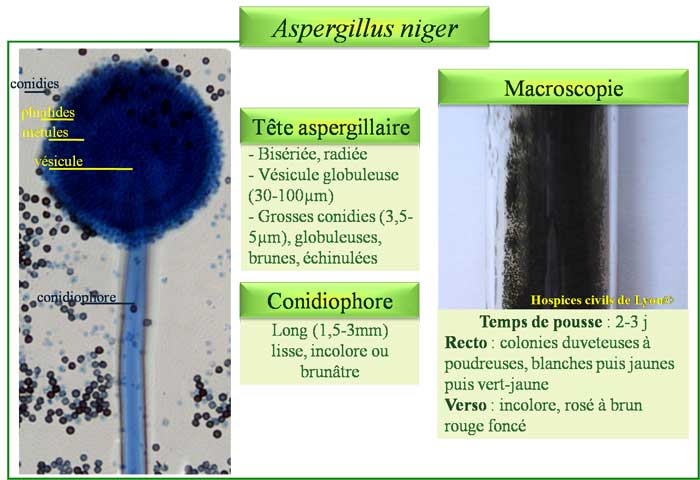 Têtes aspergillaires
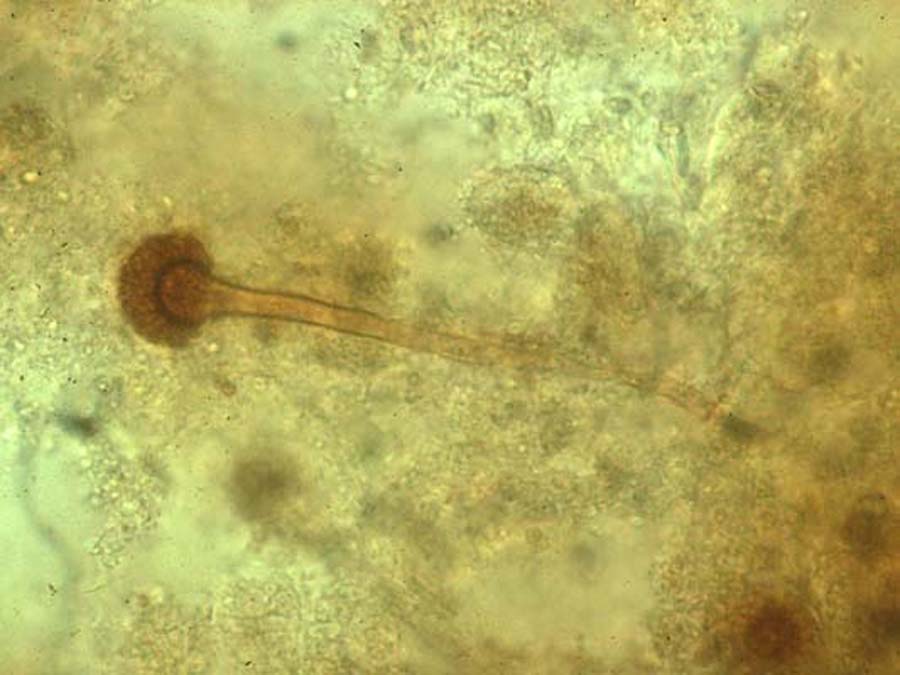 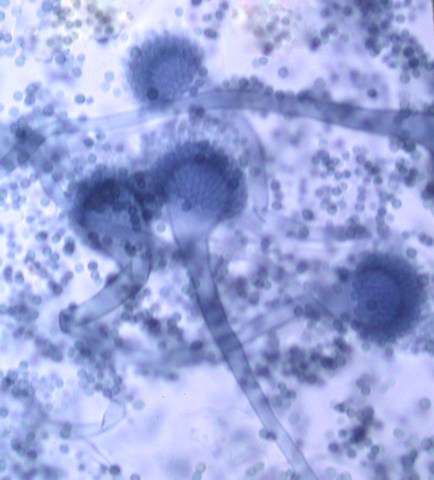 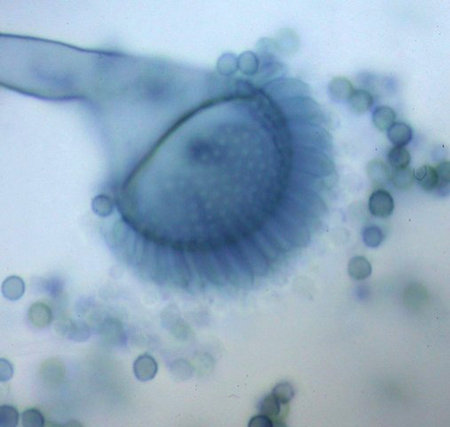 A.fumigatus
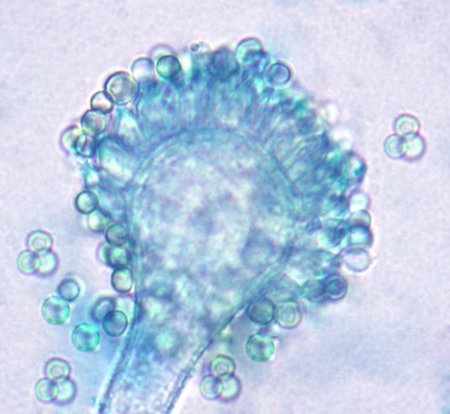 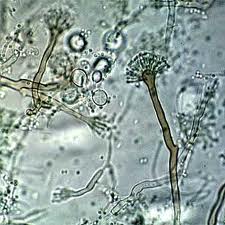 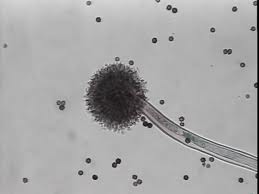 A.nidulans
A.niger
A.flavus
EPIDEMIOLOGIE
     
                     C/ Réservoir
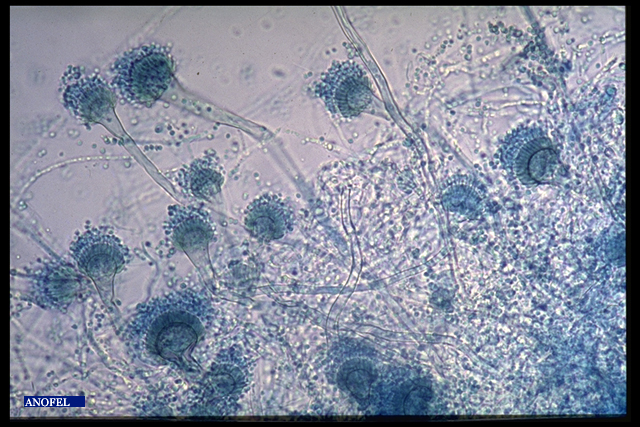 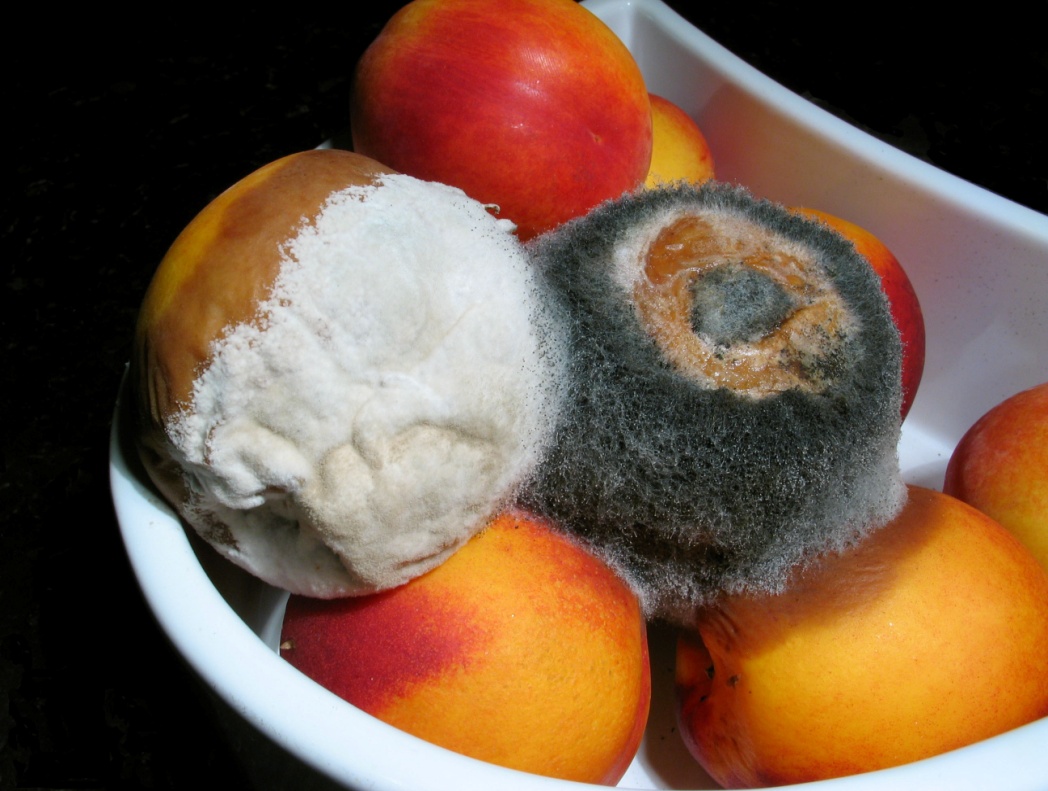 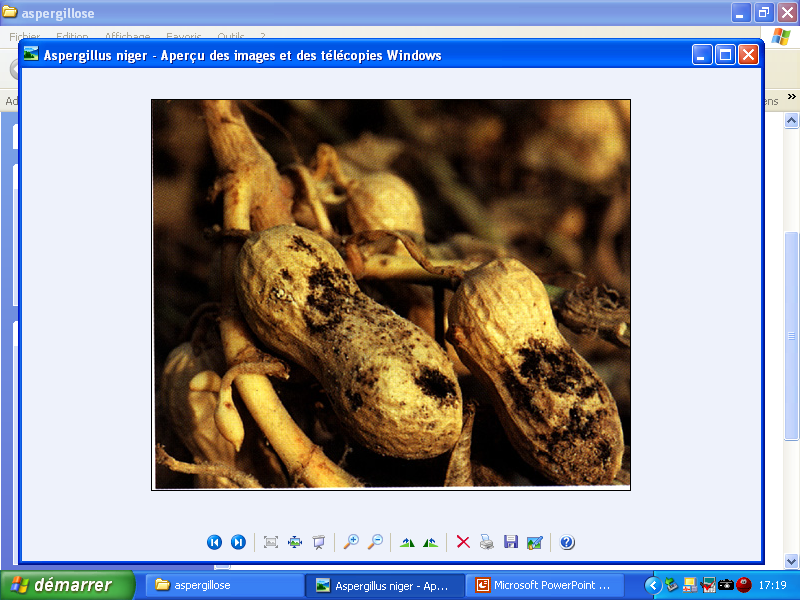 moisissures, cosmopolites, ubiquitaires, omniprésentes dans l’environnement:
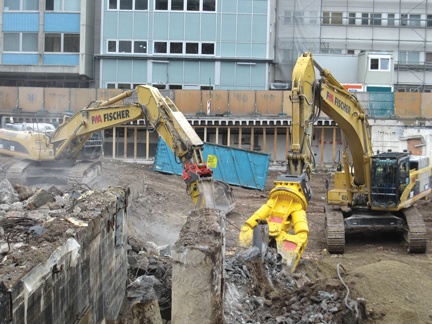 Caves, climatiseurs, faux plafonds, douches…
Les spores  sont en suspension  dans l’air
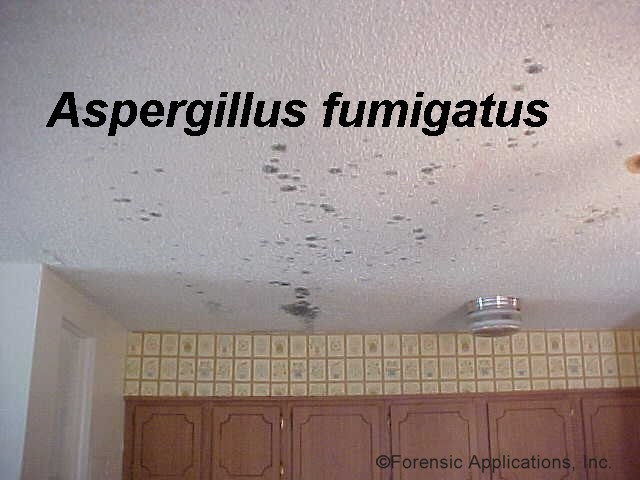 Prolifération dans les milieux humides
Eau
sol+
         matières organiques     
  en décomposition
 (plantes, débris végétaux…)
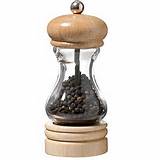 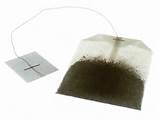 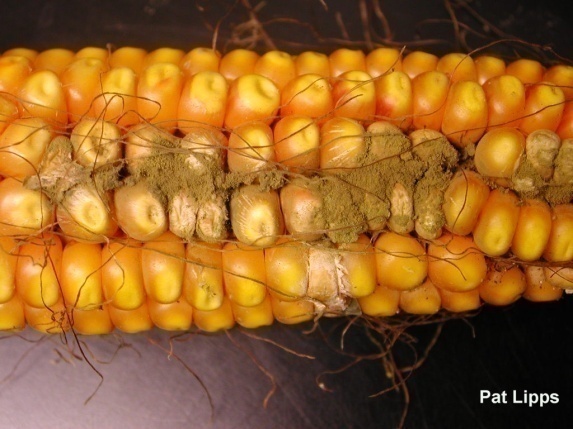 EPIDEMIOLOGIE
     
                     D/ Mode de contamination
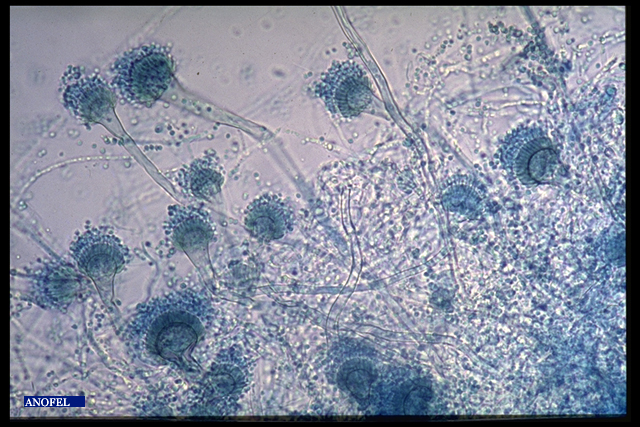 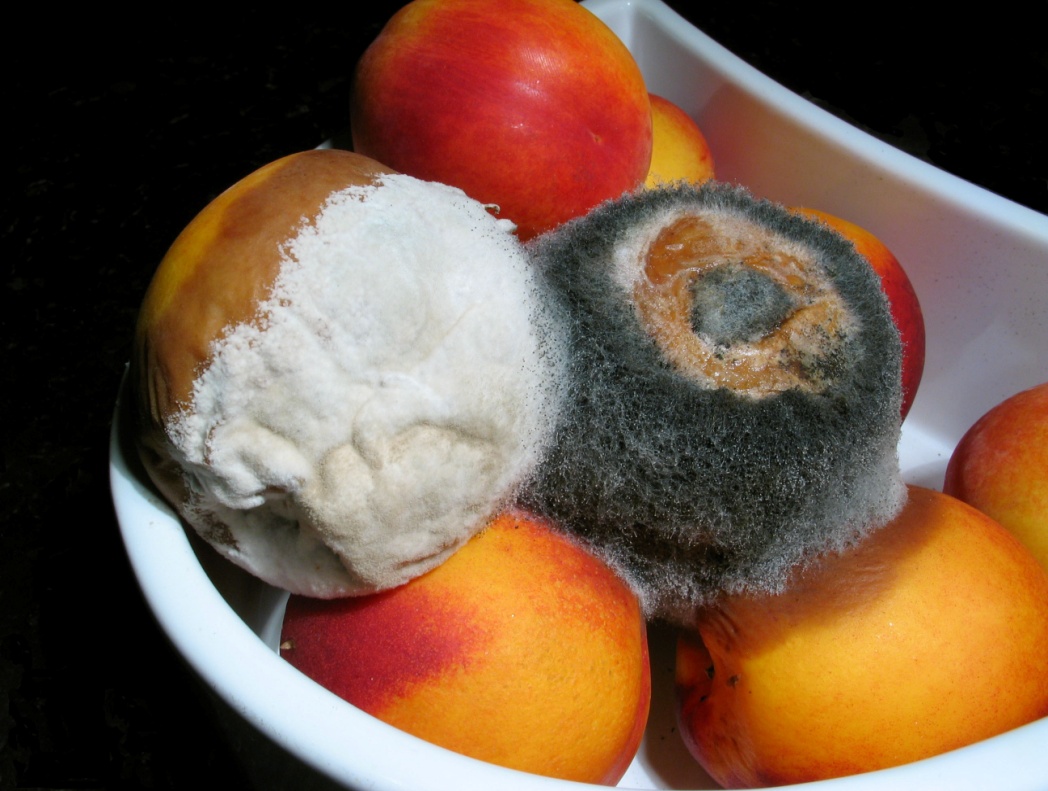 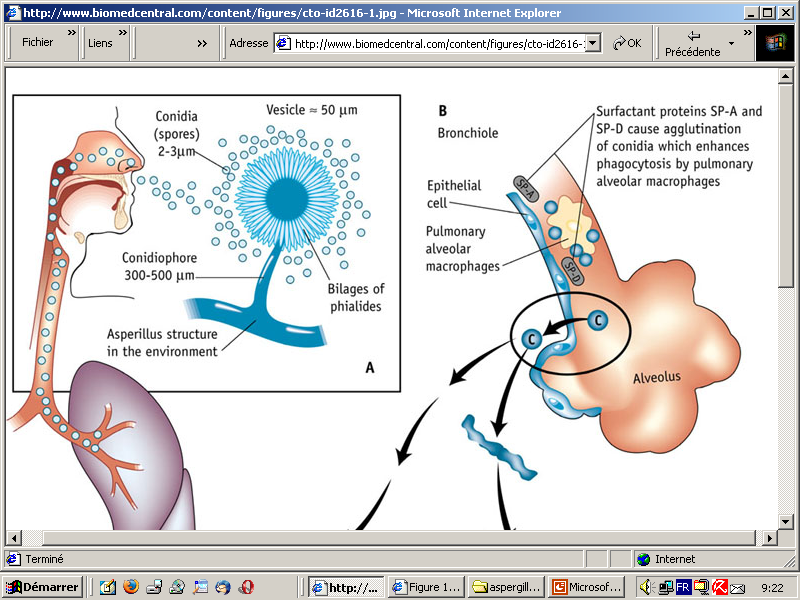 Inhalation de spores +++
Par contact direct ou par l’intermédiaire d’objets riches en spores (pansements, plâtres, mains du personnel…) 

      

                            otomycoses
                              kératites
                                onyxis
                     atteintes cutanées  
(plaies, brulures cutanés, site opératoire)…
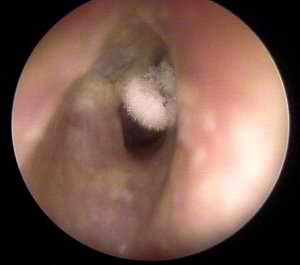 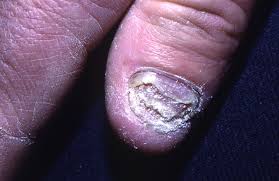 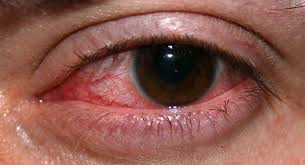 Rare: digestive par les aliments 
 poivre, thé, fruits…
EPIDEMIOLOGIE
                          E/ Facteurs favorisants
les aspergillus sont des opportunistes :
   ils se développent si conditions favorables.
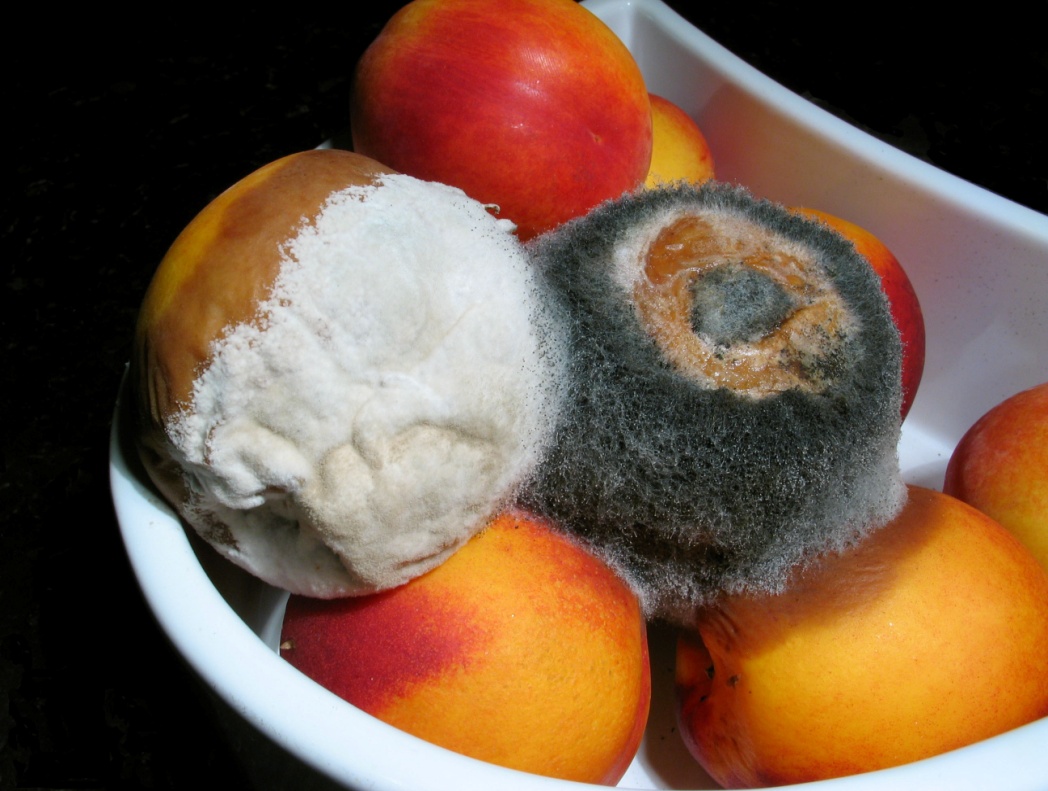 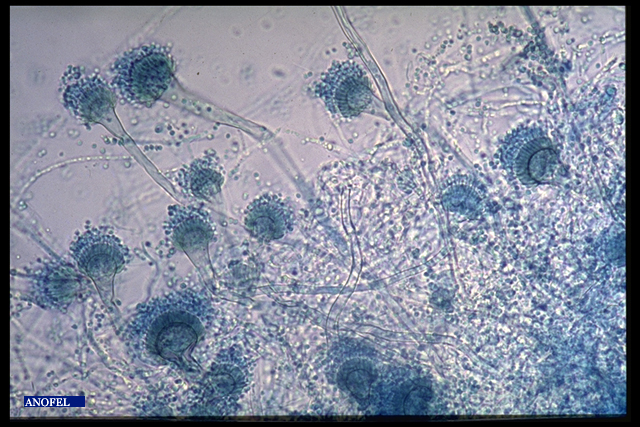 Facteurs liés au champignon: Pouvoir pathogène
A. fumigatus est responsable de 80 à 90 % des affections
Petite taille des spores (2à 3µm)                    Alvéoles

  Adhésines au niveau des conidies              

 Thermotolérance (37°à 55°C pour A.fumigatus)

 Production de toxines nécrosantes +  Tropisme vasculaire

 Production de mycotoxines (formes allergiques)
Facteurs liés à l’hôte
Immunodépression profonde : 
Neutropénie+++ profonde et prolongée 
   PNN < 500/mm3 pendant 15 jours et plus
   PNN < 100/mm3 quelle que soit la durée 
    Causes:
hémopathies malignes+++
Iatrogène :
             Corticothérapie /chimiothérapie prolongées, 
             Greffes de moelle++++ ou d’organe (poumon++)…

Immunodépression viro-induite par le HIV (rare)

Facteurs locaux anatomiques : cavités préformées 
( tuberculose+++)
Facteurs environnementaux
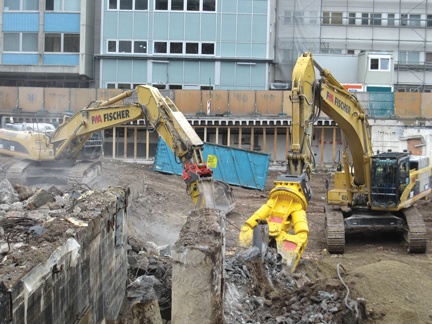 travaux intra hospitaliers non protégés dans les services des malades à grand risque (hématologie+++) responsable de cas groupés d’aspergilloses invasives graves (API).
Exposition professionnelle (agriculteur)
CLINIQUE
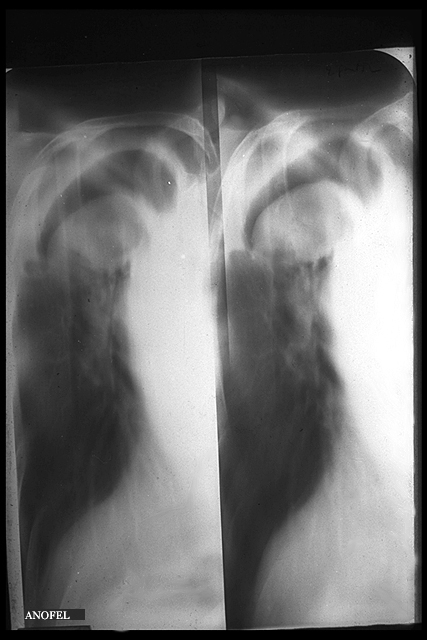 A/ Les aspergilloses de l’appareil respiratoire
Colonisation d’une cavité pulmonaire préformée (suite à une tuberculose++) communiquant avec les bronches (l’immuno- dépression n’est pas indispensable).
 
Clinique: 
 hémoptysies (signe de gravité), toux, expectorations, fièvre, l'asthénie, amaigrissement. 

Radiographie: image caractéristique «en grelot»: 
Une boule fongique envahit toute la cavité en laissant un espace clair au sommet.
1. Aspergillome
2. Autres formes localisées: Pleurale, bronchique
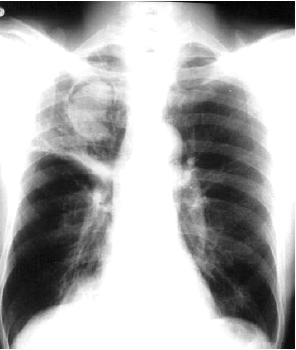 Image en grelot
Aspergillome
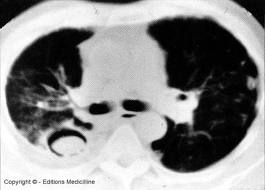 3. Aspergillose pulmonaire invasive (API)
Développement du champignon en plein parenchyme pulmonaire
  chez les sujets immunodéprimés.

Possibilité de généralisation avec localisations:
   rénale, cérébrale, hépatique, cardiaque… 

Pronostic  sombre (fréquemment mortelle)

Symptômes : non spécifiques
Fièvre, toux, douleurs thoraciques, Crachats sanglants
 Radio: signe du halo.
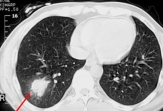 TDM : signe du halo 
Hyperdensité en verre dépoli entourant une masse.
 Correspond au liséré hémorragique autour du foyer rond d’infarctus
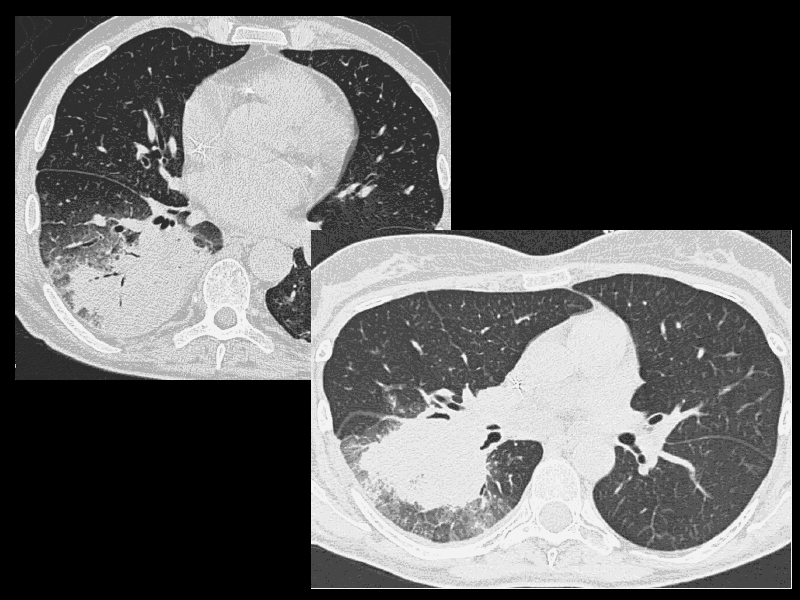 B/ Les aspergilloses immunoallergiques
L’ Aspergillus se comporte comme un allergène pouvant provoquer
1. Aspergillose broncho-pulmonaire allergique (ABPA)
2. Asthme aspergillaire
3. Alvéolite allergique extrinsèque « poumon de fermier »
4. Sinusite fongique allergique
C/ Les aspergilloses extra respiratoires
Formes superficielles
* Otomycoses : due surtout à A.niger et favorisées par une lésion préexistante du conduit auditif externe et les corticoïdes locaux
* Atteintes oculaires : souvent post-traumatiques
* Atteintes cutanées : surtout chez les grands brulés
* Atteinte sinusienne : souvent d’origine dentaire
* Onyxis : rare
Formes profondes
Localisées (cerveau, cœur, rein, foie, os, peau…) ou généralisées
 d’origine exogène (chirurgie++) ou endogène (à partir d’une API)
Diagnostic  biologique    
                     A/ Diagnostic mycologique
A/ Prélèvements
Le prélèvement est ciblé en fonction des points d’appel cliniques :
 *   Broncho-pulmonaire : LBA+++, aspiration bronchique, voire expectoration.  *   Autres : cérumen, pus, biopsie, sang …Le prélèvement doit se faire dans des conditions d’asepsie et dans un récipient stérile.
NB 
 L’isolement d’Aspergillus de produits biologiques issus de sites
stériles affirment le diagnostic
(biopsies d’organes, LCR, urines) 

Pour le reste l’interprétation est plus difficile, Aspergillus étant une 
moisissure.
B/ Examen direct
1 - Etat frais : 
FM  de « type aspergillaire » (dichotomie avec angles aigus à 45°)
Têtes aspergillaires sont rarement observées (otites, sinusites).
2 – Après marquage (noir chlorazole) ou coloration (Giemsa, coloration 
argentique) : Peuvent augmenter la sensibilité de l’ED.
NB : La seule présence de filaments de type aspergillaire est présomptive
d’aspergillose mais peut aussi correspondre à d’autres hyphomycoses.
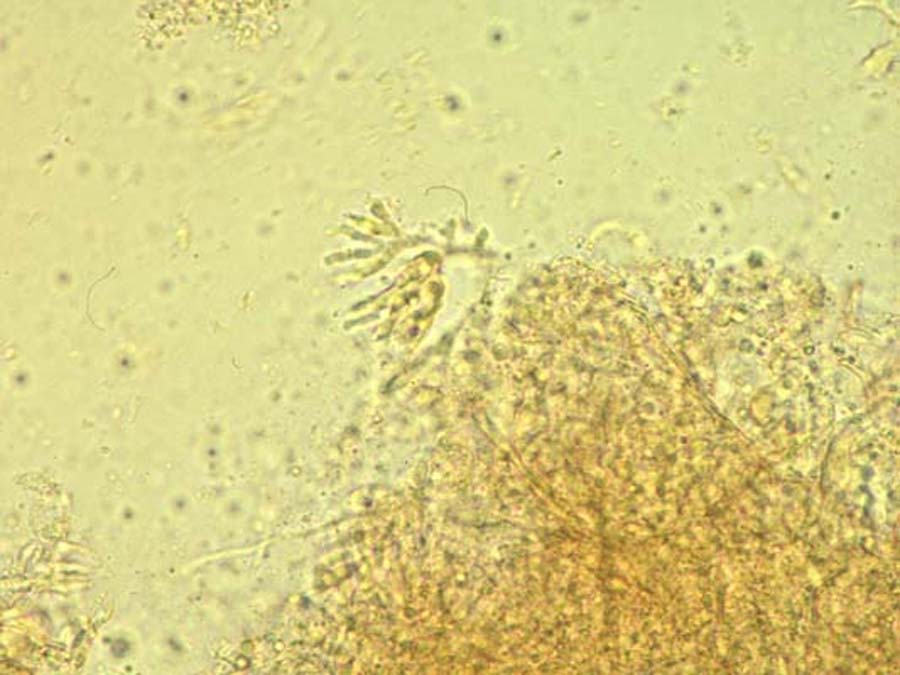 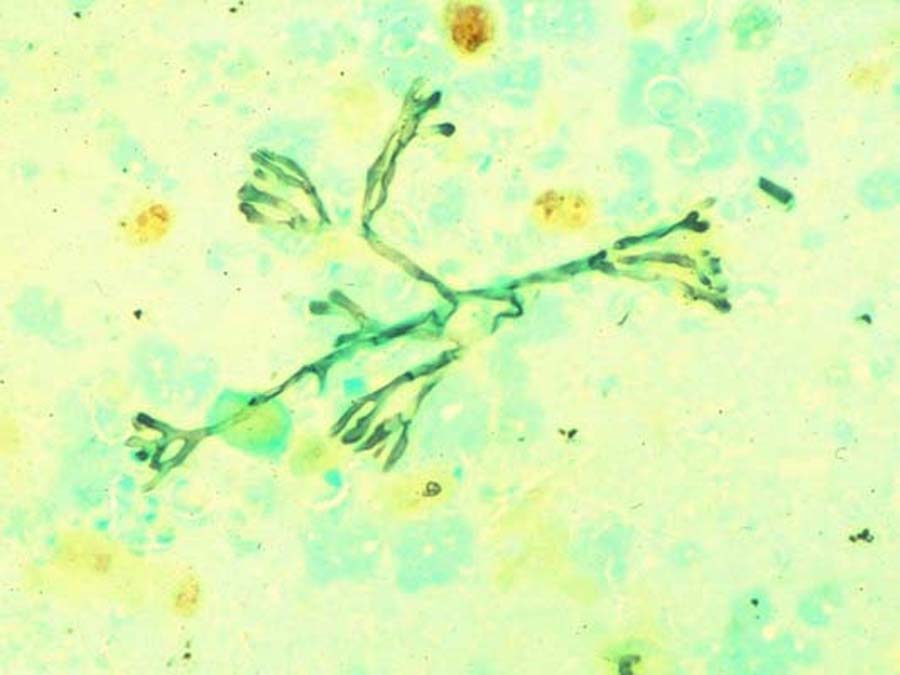 Coloration argentique
Etat frais
Examen direct
Expectoration
LBA                    culot                         
Ponction
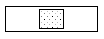 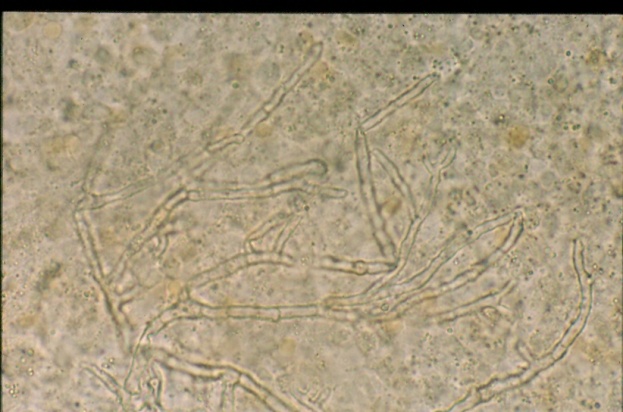 G10/G40
Etat frais
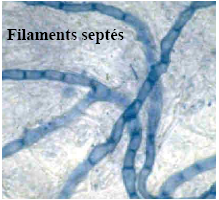 Eclair/colorant
C/ Culture
La culture se fait sur milieu de Sabouraud chlorophénicol avec et sans
actidione.
NB : l’actidione inhibe la pousse 
de la plupart des aspergillus 
excepté pour A. fumigatus.
Incubation à 27°C et 37°C pendant 8 jours.
Les milieux spécifiques : milieu au Malt,
 milieu de Czapek…
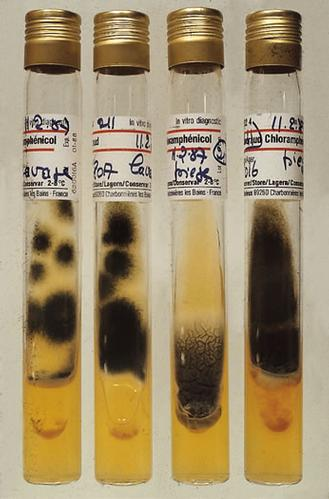 D/ Identification
Pousse rapide en 24 à 48 heures à 37°C pour A.fumigatus.
 4 à 5 jours à 27°C pour les autres espèces.

Macroscopie : Colonies poudreuses pour la plupart, blanche au début puis se colorent avec l’apparition des spores. 

Microscopie : FM + têtes aspergillaires.        
                          Eléments sexués pour certaines  espèces.
Diagnostic  biologique    
                     B/ Autres moyens diagnostic
1- Recherche d’ anticorps  
 Aspergilloses localisées 
    - Electrosynérèse: précipitines



2- Recherche d’antigènes circulants  
 API
     - ELISA:  l’Ag galactomannane (paroi d’A.fumigatus) 

3-Hyperéosinophilie, augmentation des IgE totales et/ou spécifiques : 
  aspergilloses immuno-allergiques. 

4- Biologie moléculaire : PCR, n’est pas un diagnostic de routine.
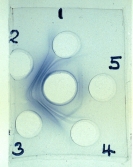 TRAITEMENT
Aspergillome:    Traitement chirurgical
Voriconazole  IV 
J1 : 6 mg/kg
 à répéter après 12 h d’intervalle
J2 : 4 mg/kg
 à répéter après 12 h d’intervalle
  
Ambisome  IV
3mg/kg/j
                                          ou
Caspofungine  IV          
70 mg J1 puis 50 mg
API:  urgence thérapeutique

Voriconazole  IV  relai PO
             Ou
 Ambisome   IV
             ou
Caspofungine  IV
Aspergilloses immunoallergiques
 traitement antifongique
                     +
 bronchodilatateurs, corticoïdes et éviction de l’allergène
PROPHYLAXIE
Surtout dans les services à hauts risques d’API    
       (hématologie) :
                     
    - chambre a
      flux laminaire                               
   






  -surveillance de la nourriture: proscrire les épices, tisanes, fruits…
  -proscrire les fleurs, plantes dans les chambres
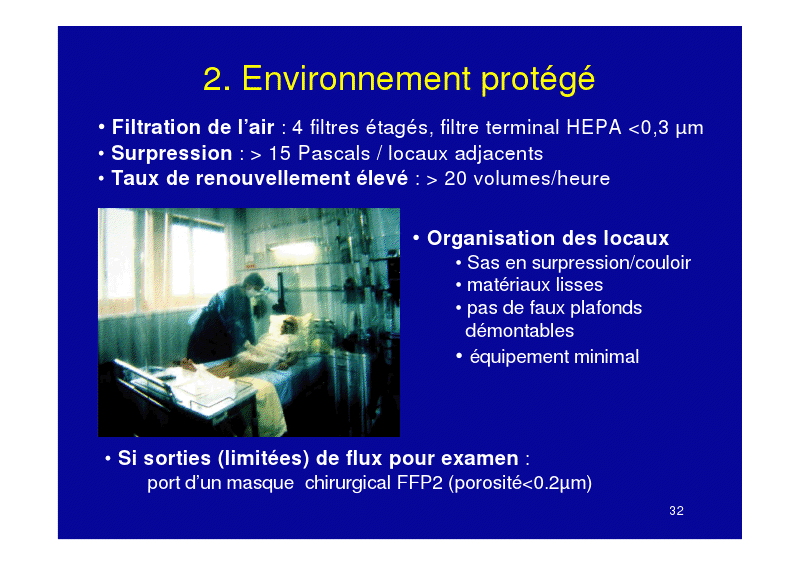